Q(λ)-Learning Fuzzy Controller for the Homicidal Chauffeur Differential Game
Presented by: Prof. Howard M. Schwartz
        Badr M. Al Faiya
Department of Systems and Computer Engineering,
Carleton University, Ottawa, Canada
20th Mediterranean Conference on Control and Automation - MED 2012
Barcelona, Spain
Wednesday, July 4
Presentation Outline
Objective
Learning Algorithms
Grid Games
Differential Evader Pursuit Game
Fuzzy Inference System
Control Structure
The Q(λ) Learning Fuzzy Controller Structure
Results
Objective
To create robots that can learn to work together either as part of a team or as competing teams. The goal is to develop learning algorithms for low cost simple robots and autonomous vehicles.
Applications in security and border protection, mapping, etc.

We are using two games to evaluate the algorithms they are:
The evader pursuit game.
The defending a territory game.
Objective Cont.
Homicidal Chauffeur Game 
The pursuer is a car-like mobile robot 
The evader (pedestrian) is a point 
that can move in any direction 
Equations of motion for the mobile robots are
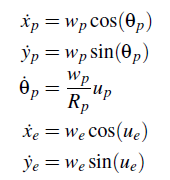 Reinforcement Learning (RL)
Enables an agent (robot) to learn autonomously from its own experience by interacting with the real world (environment) 
Learning can find solutions that cannot be found in advance
Environment or robot too complex
Problem not fully known beforehand
The Q-Learning Algorithm (Reinforcement Learning)
Typically one either has Matrix Games (Stage Games) or Stochastic Games (Markov Games).
Matrix Games – Matching Pennies, Rock/Paper/Scissors, Prisoners’ Dilemma.
Grid Games
The Value Functions
The value of a state s, is the expected future return of following policy π(s; a), starting from s can be written as,


We also define the action value function for a policy or a strategy, 


The term                is a little different from            . The term
is the expected return if we choose action a, in state s and then follow
 policy or strategy π afterwards.
The Nominal Q-Learning Algorithm
Choose action a based on ε – greedy policy, move to next state s’, and receive reward r. Choose next action, a’ in state s’, then update Q table as,


You may also see this in the form,


We set α = 0.1 and γ = 0.9, these are typical values.
The performance difference between the above two implementations is minor.
The Value of the Optimal Strategy
Continuous Differential Game
We do not have discrete states and actions. We use Fuzzy logic controller to estimate the Action value function and the to determine the control action.
The Fuzzy Rules
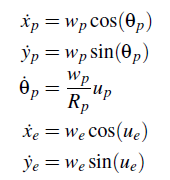 Analysis of the Game
Analyze the game for the evader 
Investigate for the escape condition and the optimal solution
Set the parameters to meet the escape condition, l is capture radius, Rp is turning radius.


Where  γ =                          ratio of evader speed to pursuer speed
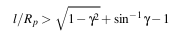 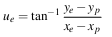 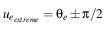 The Actor/Critique Control Structure
Some Membership Functions
Gaussian MF
A rule takes the form:
The output is the steering angle computed as,
The Table of Rules
Where, N-negative, Z-zero, P-positive, VC-very close, CS-close, FA-far
Apply QLFIS Algorithm
Homicidal Chauffeur Game 
Pursuer learns to capture the evader and minimize the time of capture 
Evader learns to escape and maximize the time of capture, and learns the distance when to make sharp turns and avoid being captured
Simulation Initialization
We have set the game parameters such that it meets the escape condition given by Isaacs 
In theory the evader should be able to escape
Fuzzy controller parameters initialization
The pursuer captures the evader before learning to see how long it takes for the evader to learn how to escape 
	The players are then trained by tuning the input and output parameters of the fuzzy controller using QLFIS algorithm.
The Reward,
The pursuer wants to minimize the distance the evader wants to maximize the distance. We compute change in distance between pursuer and evader as,


The reward becomes
For Pursuer
For Evader
The Learning Algorithm
Before Learning
Video of the Pursuit
100 training episodes
500 training episodes
The Evader Gets Smarter
900 training episodes
Our Experimental Work
Red Pursues Blue
Conclusions and Future Work
Reinforcement learning is used to train players in differential games. 
The evader and the pursuer are trained by tuning the input and output parameters of a fuzzy controller using QLFIS algorithm. 
We showed that the proposed technique trained the evader to escape from the pursuer after approximately 900 learning episodes 
We would like to dramatically decrease the learning time. 
Need balance between Nurture versus Nature.